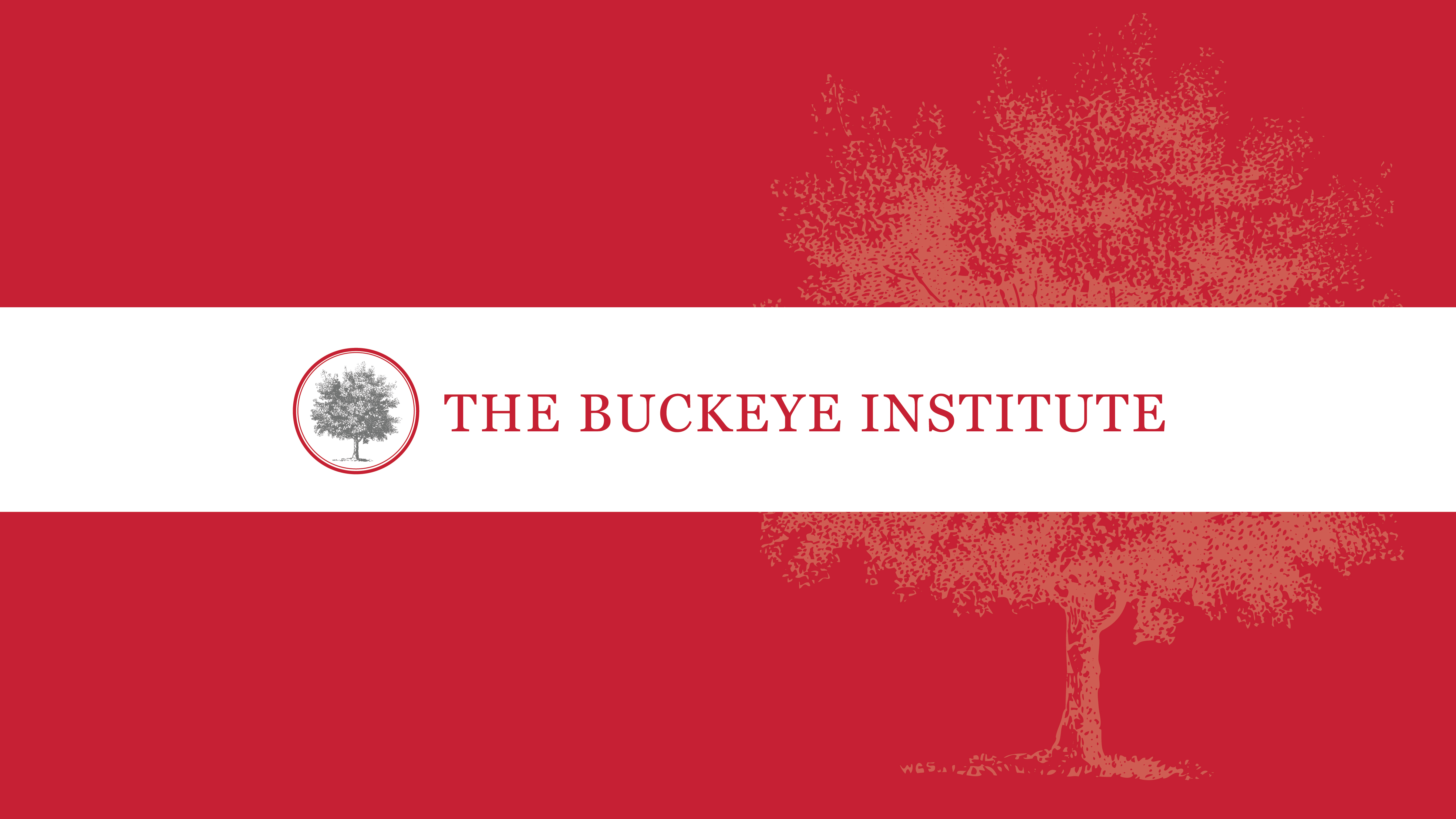 Founded in 1989, The Buckeye Institute for Public Policy Solutions is non-partisan, independent research and educational institution—a think tank—whose mission is to advance free-market public policy.
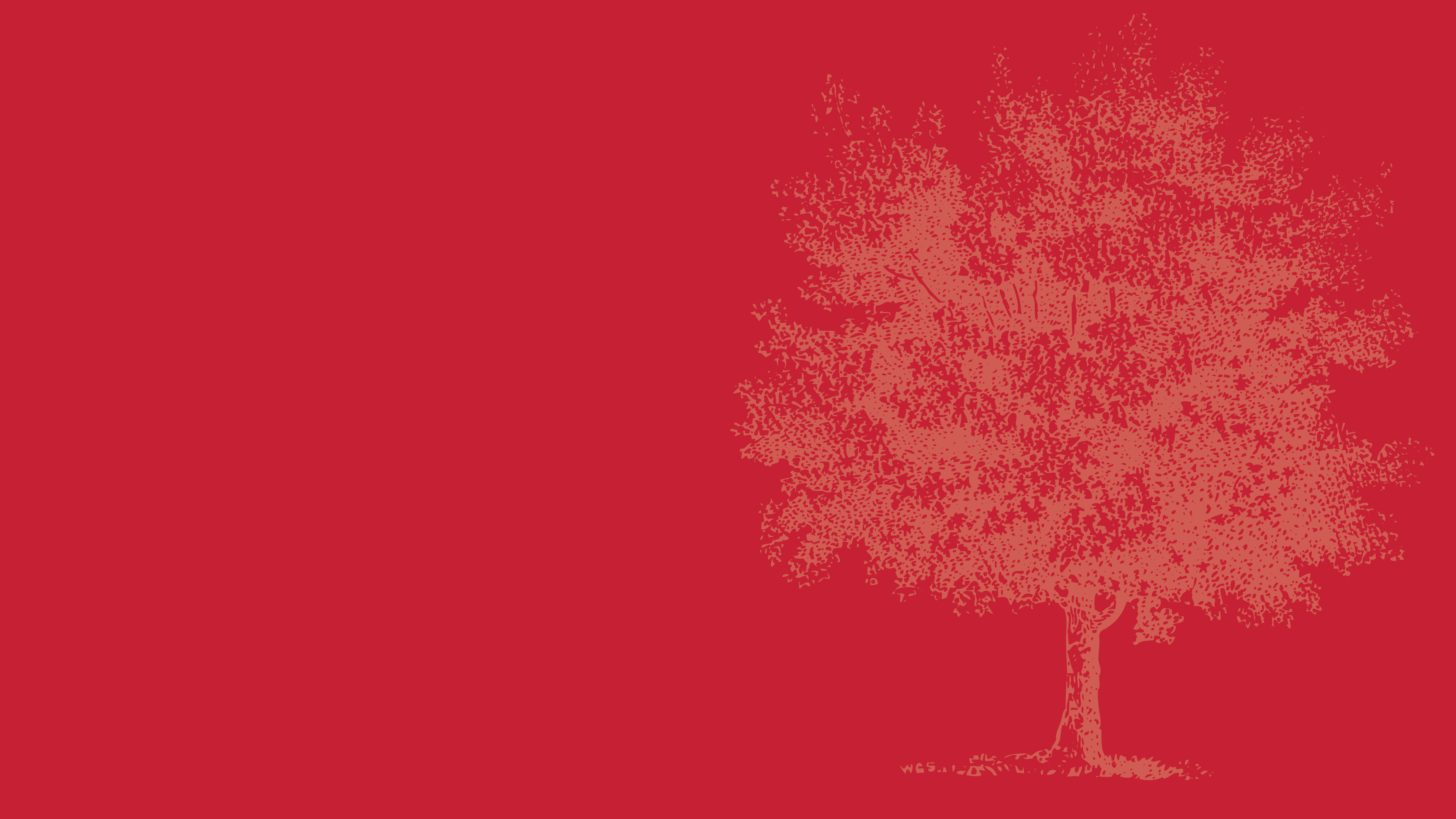 Infrastructure Needs
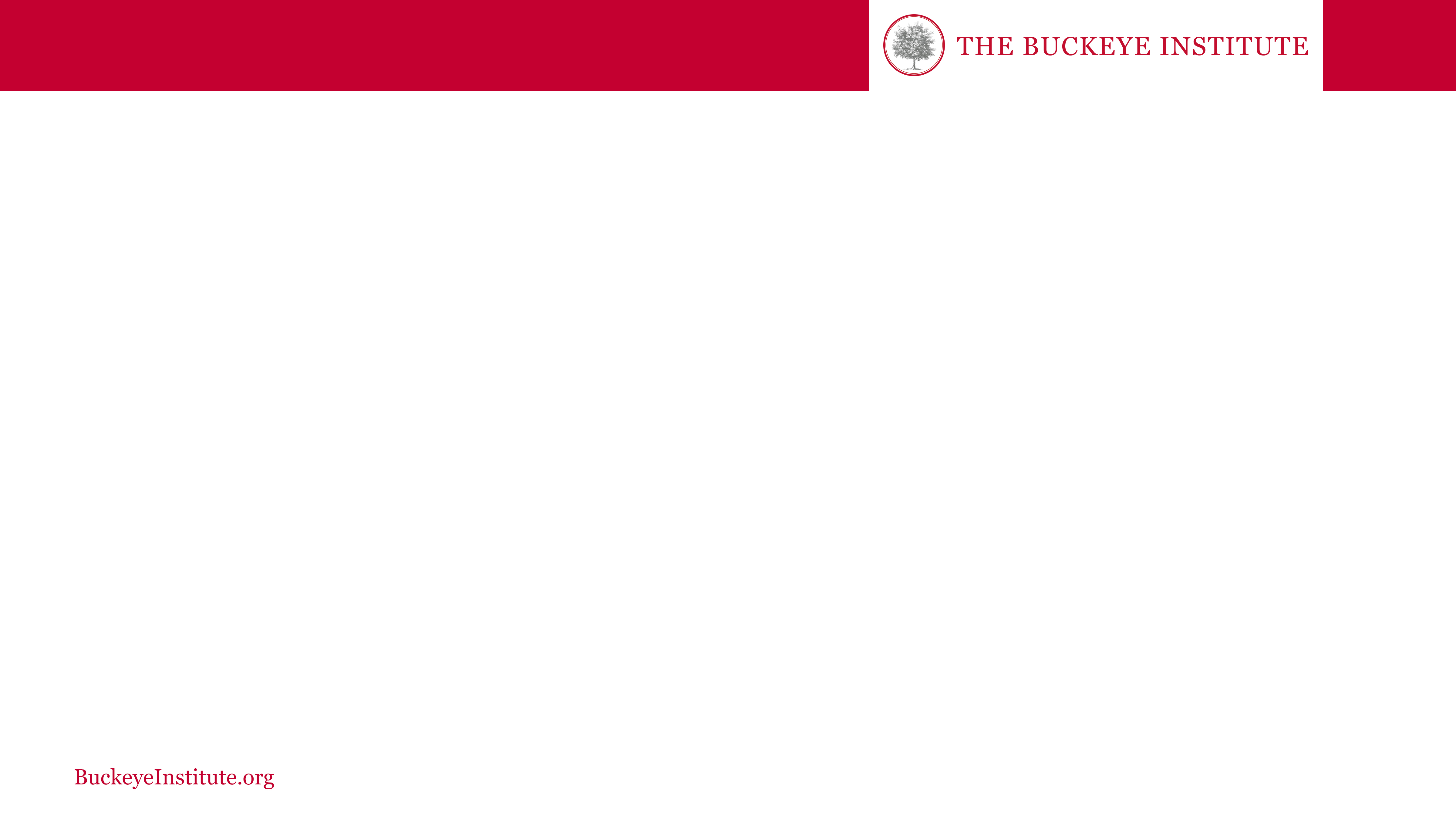 What Should Drive Public Infrastructure Investment?
Where the existing infrastructure is at or over capacity and is experiencing a significant historical (not just projected) growth in demand, in a region that is growing overall

Where infrastructure is obsolete or nearing the end of its useful life

Where the original networks did not envision the current distribution of demand, such as highway links between cities that used to be very small but now are very large

Where the project costs can be recovered from user fees such as tolls
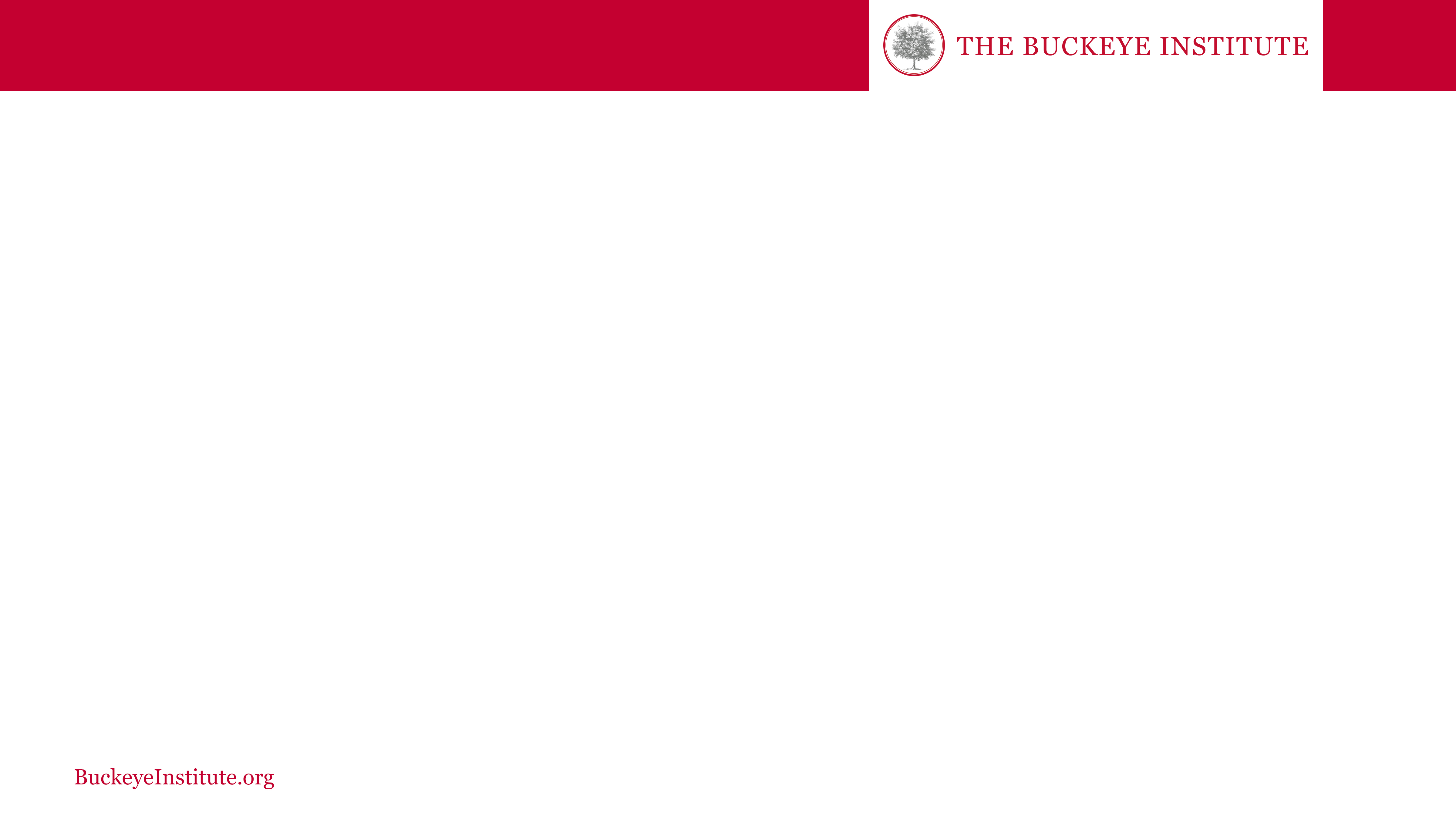 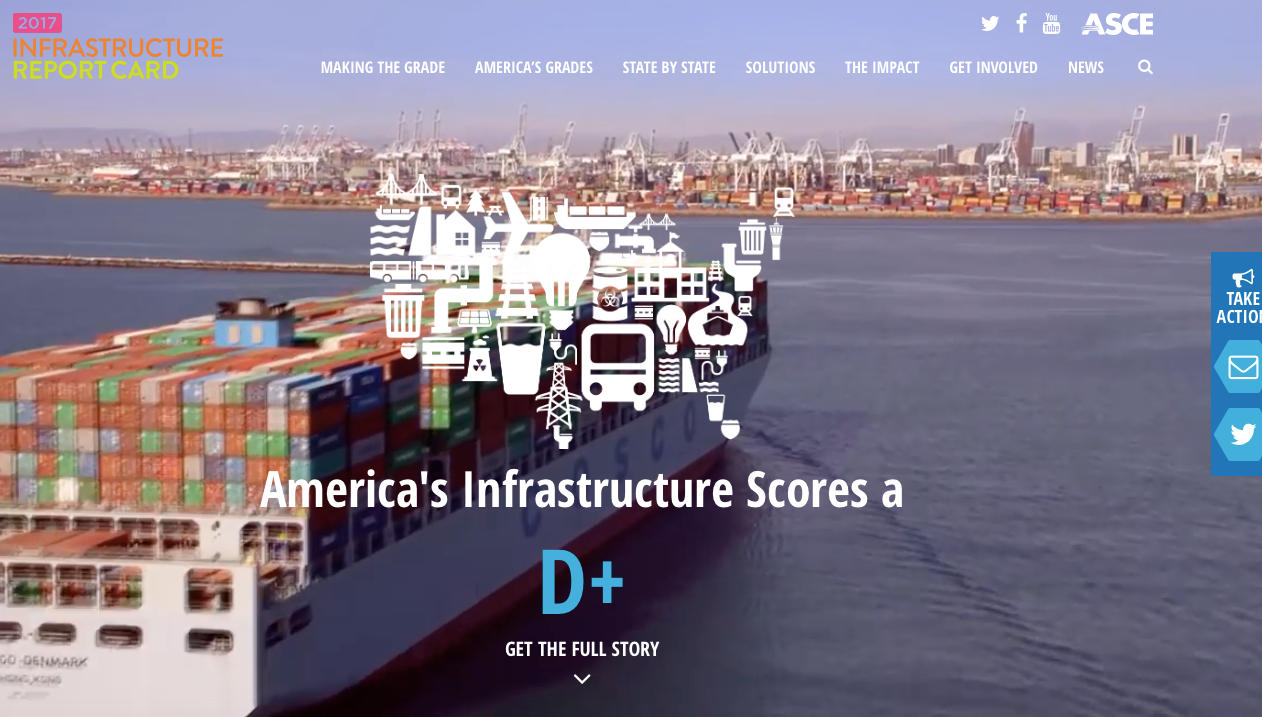 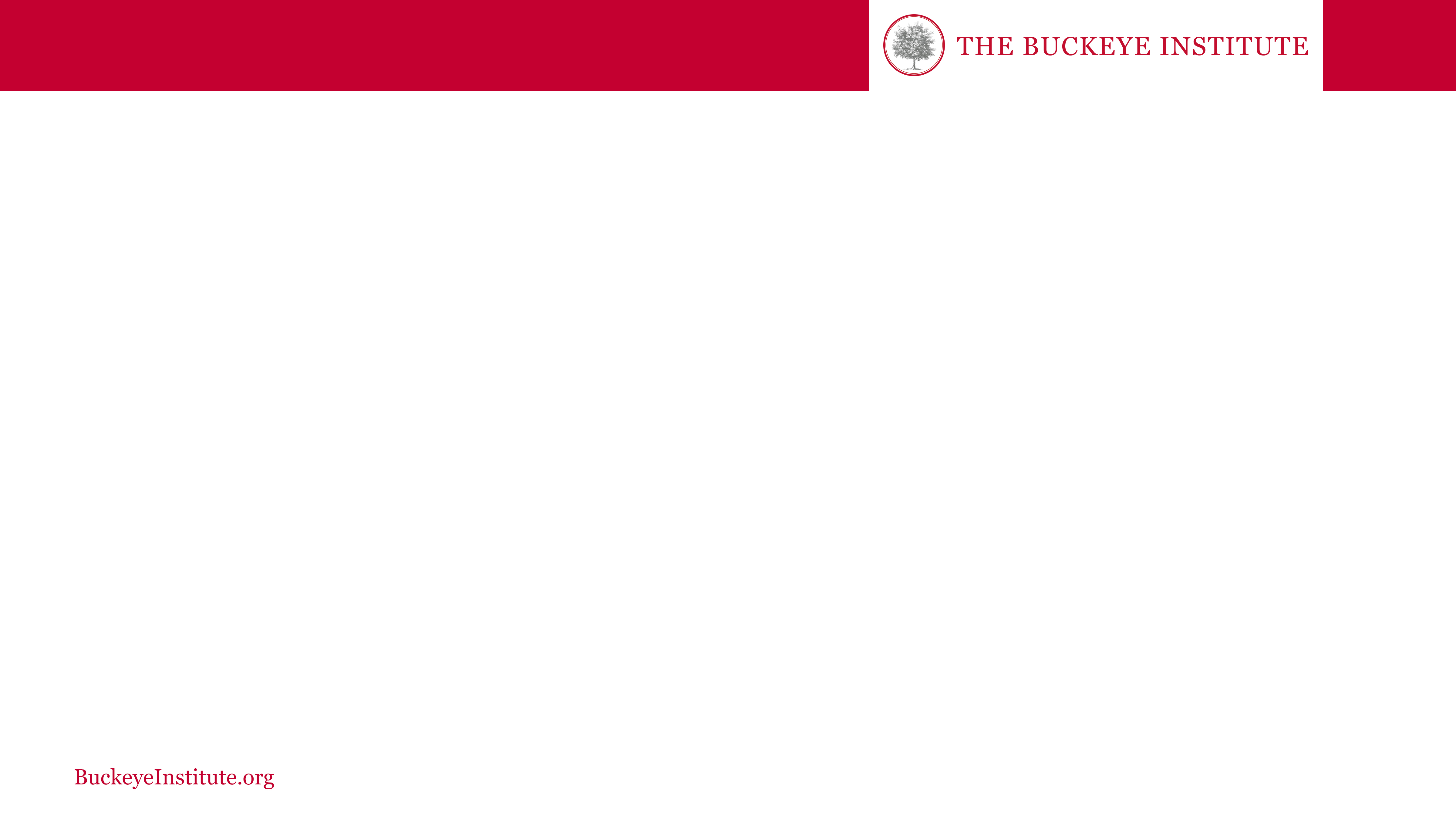 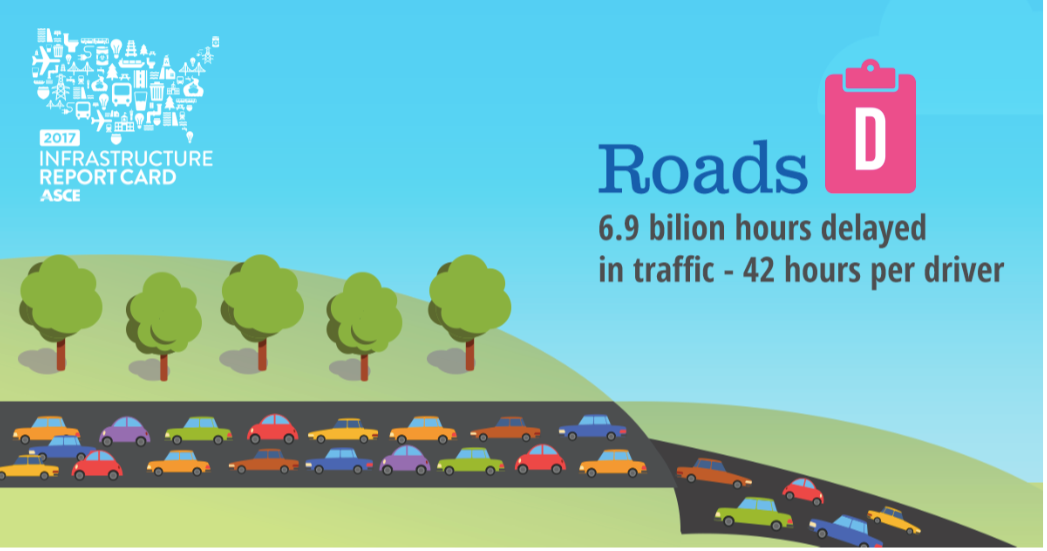 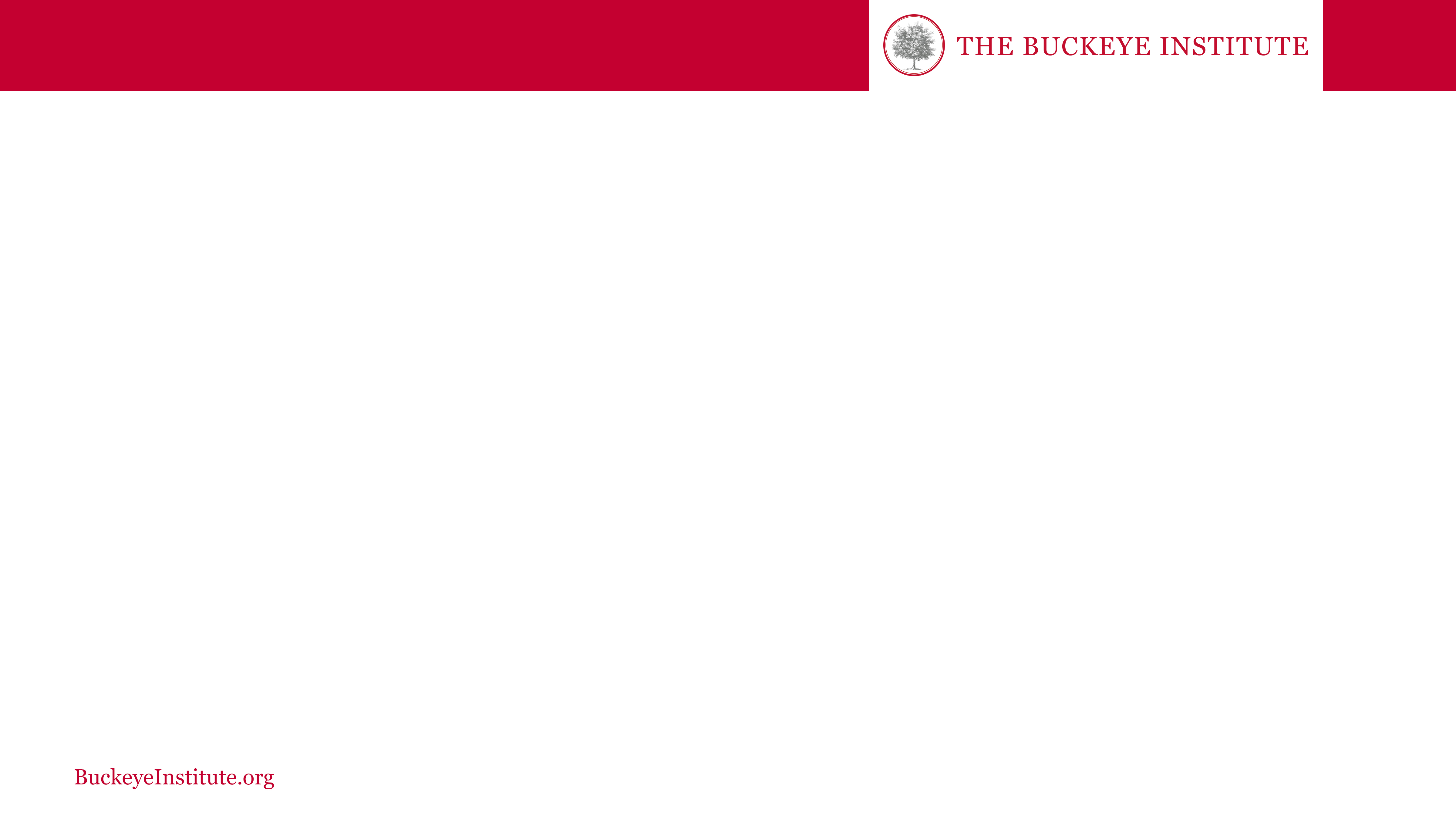 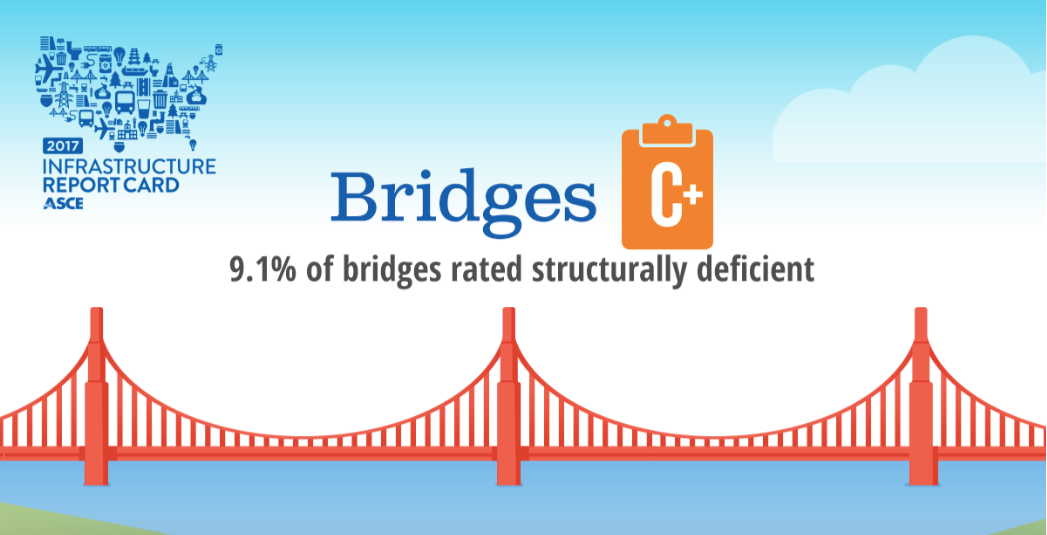 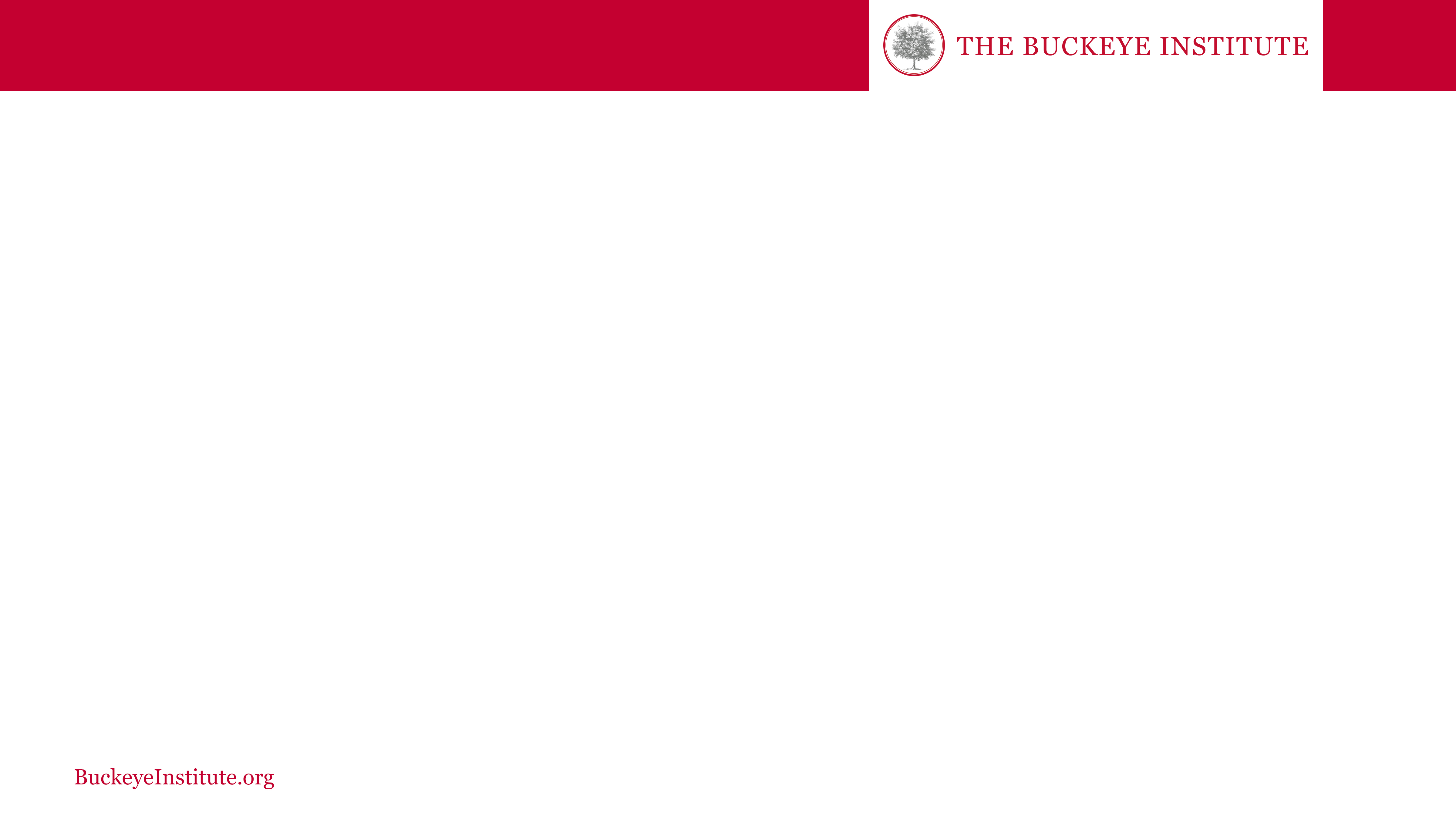 Key Infrastructure Facts
Roads-
More than two out of every five miles of America’s urban interstates are congested with traffic delays costing the country $160 billion in wasted time and fuel in 2014. 

One out of every five miles of highway pavement is in poor condition and our roads have a significant and increasing backlog of rehabilitation needs. 

After years of decline, traffic fatalities increased by 7% from 2014 to 2015, with 35,092 people dying on America’s roads. 

$836 billion backlog of highway and bridge capital needs. 
$420 billion- repair existing highways
$123 for bridge repair 
$167 billion for system expansion
$126 for system enhancement, includING safety enhancements, operational improvements, and environmental projects. 



-
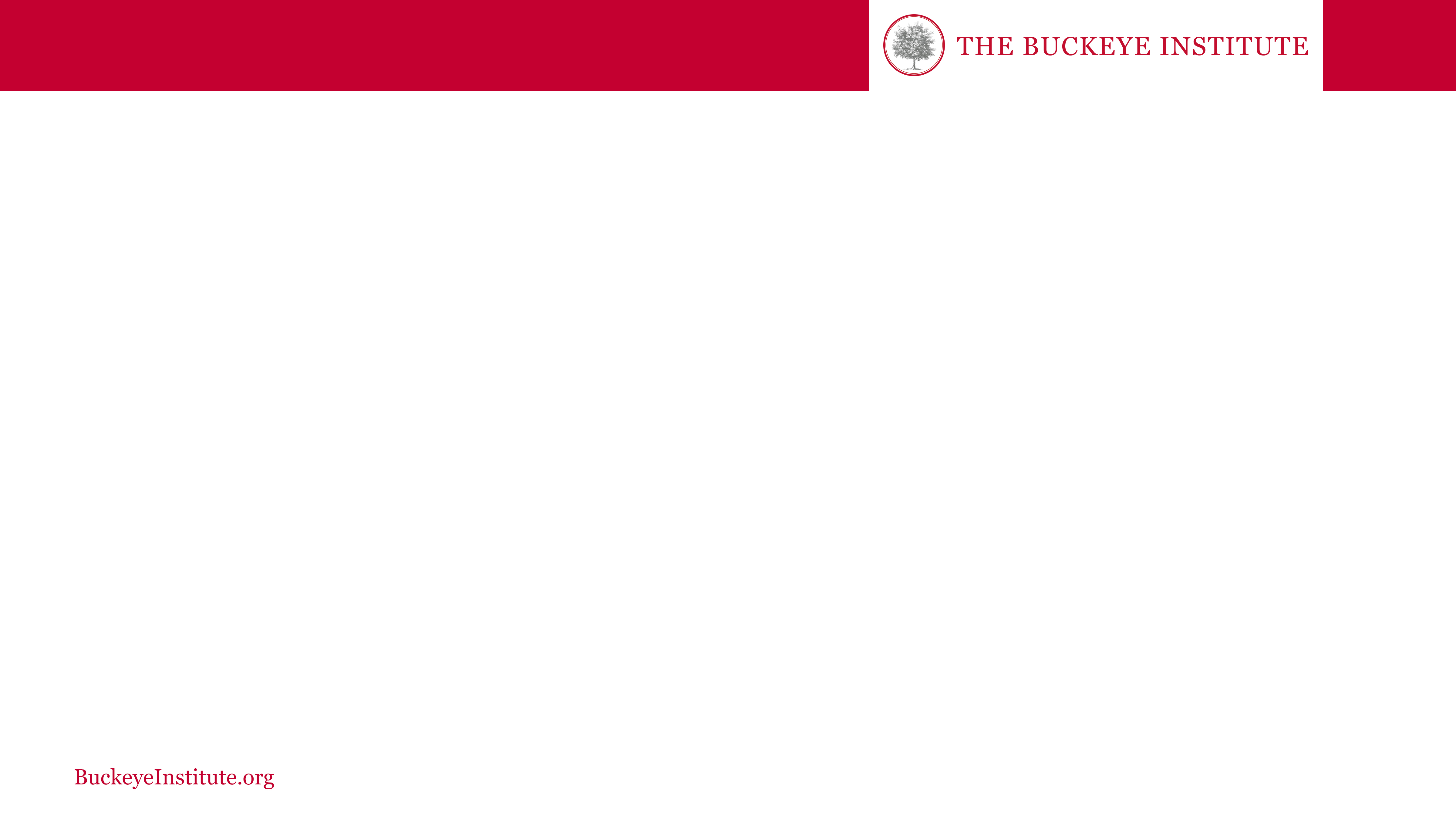 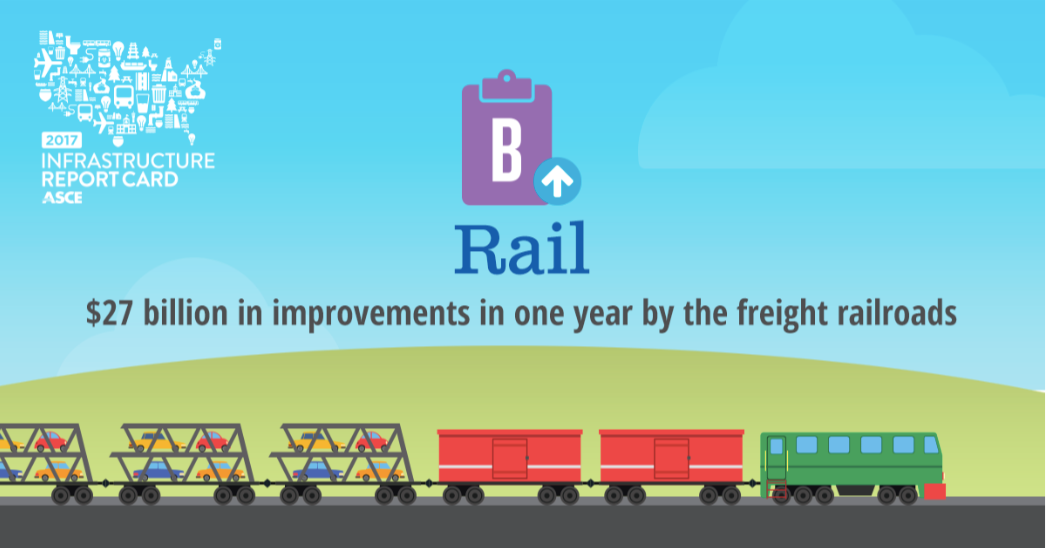 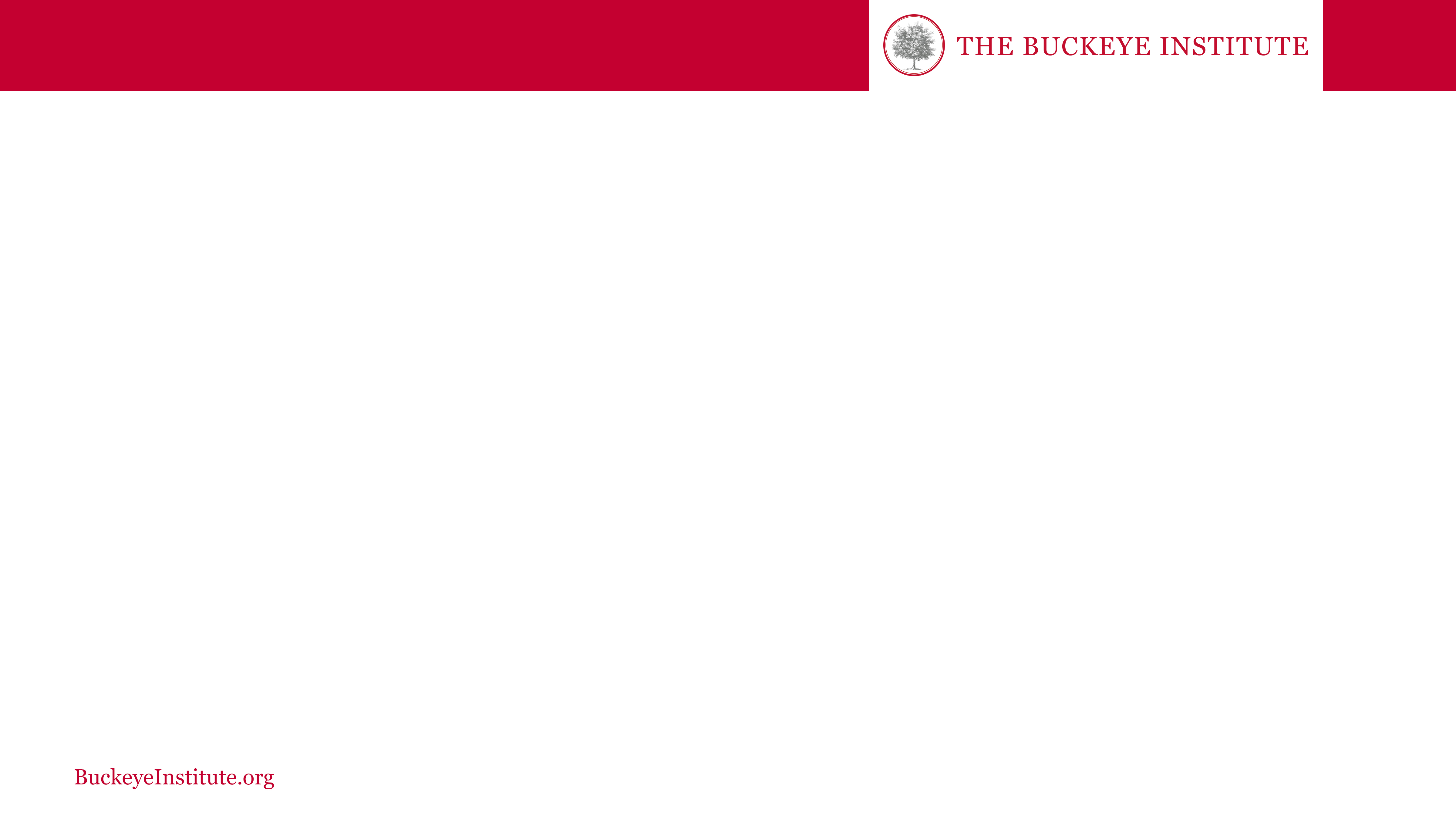 Key Infrastructure Facts
Rail-
As of 2013, Class I railroads operated approximately 95,000 rail miles

Regional railroads operated approximately 10,000 miles, and short line railroads operated approximately 33,000 miles. 

Capacity is generally sufficient to meet current needs, but demand is expected to grow as road congestion and demand for goods continue to increase.
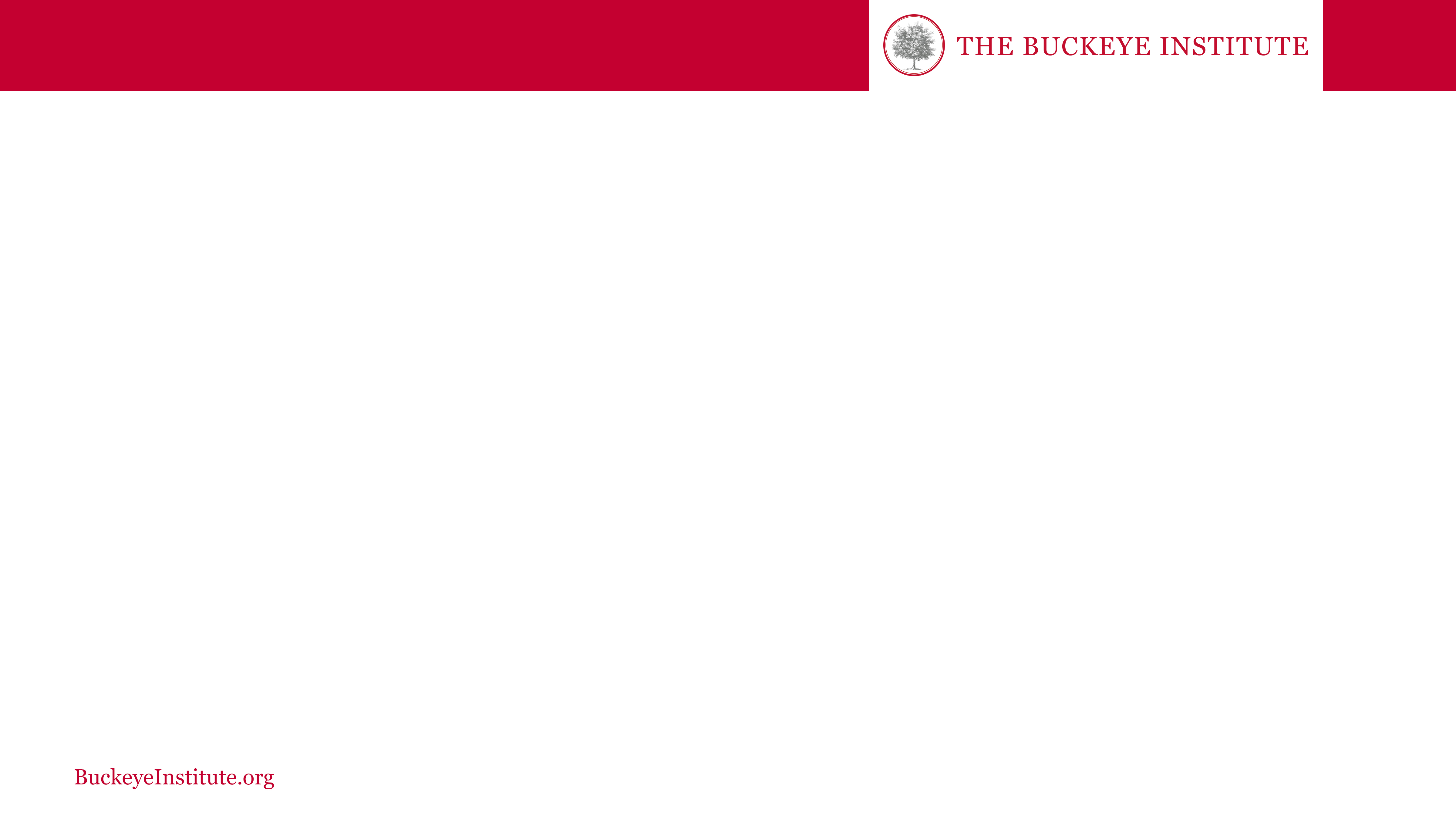 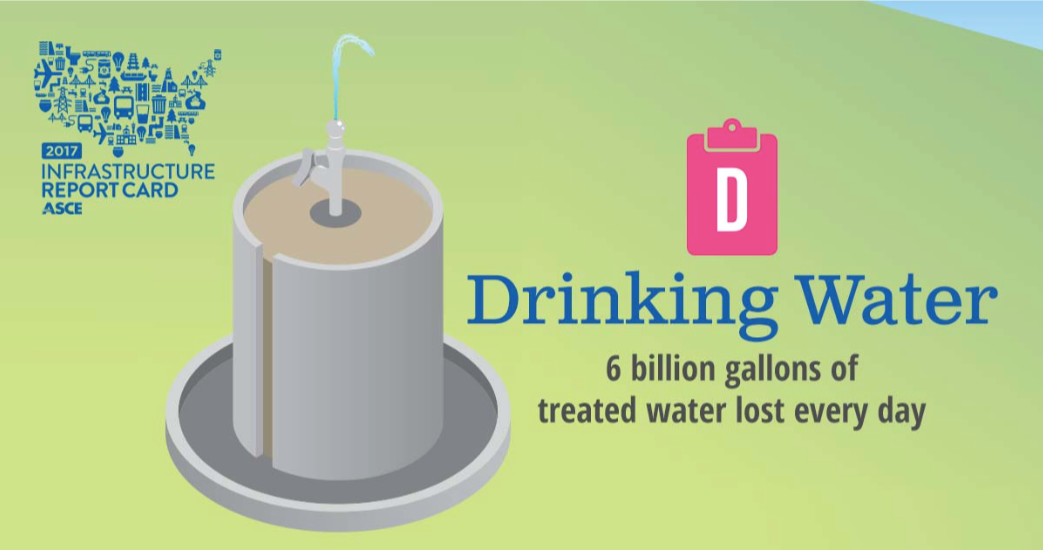 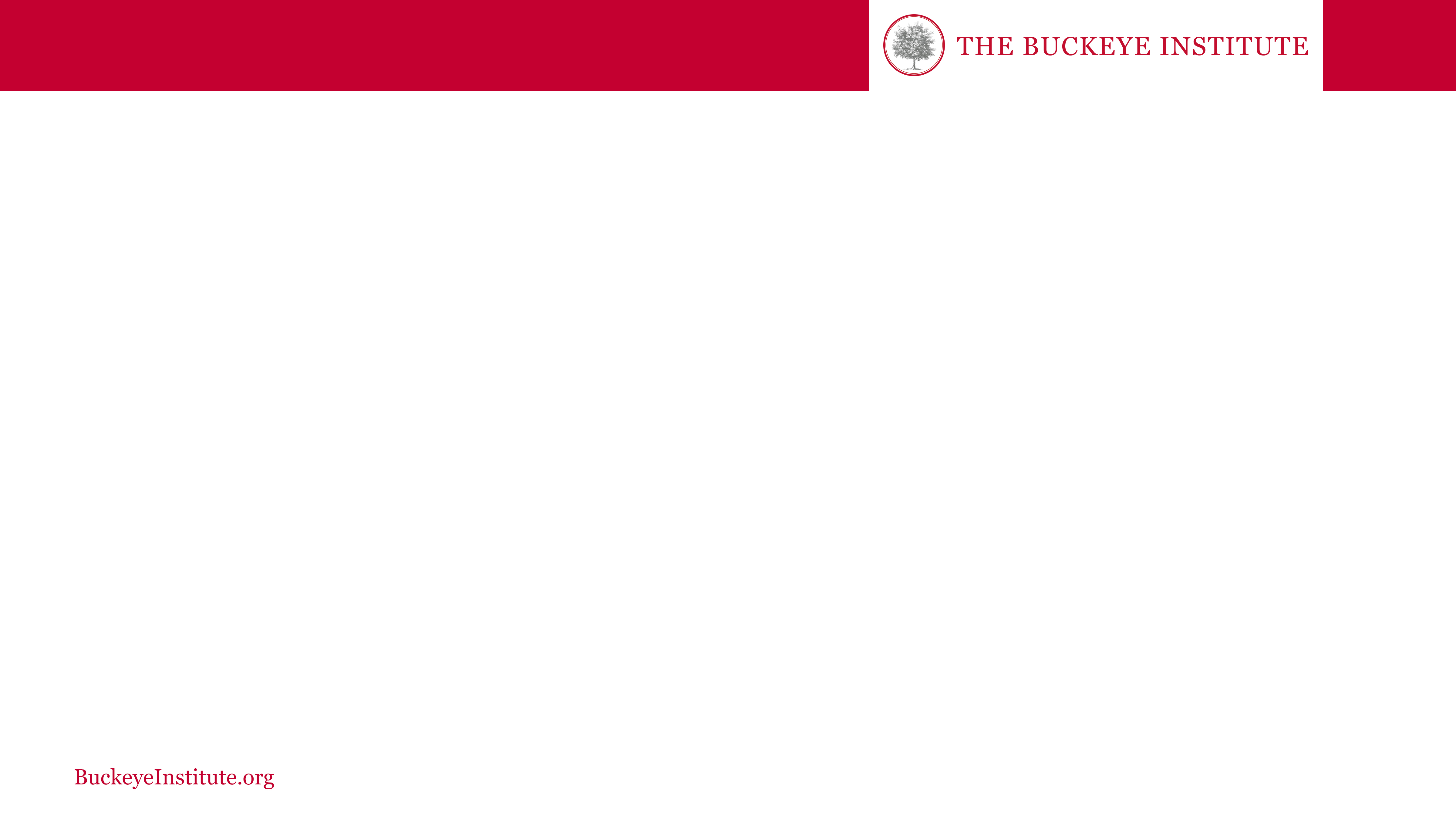 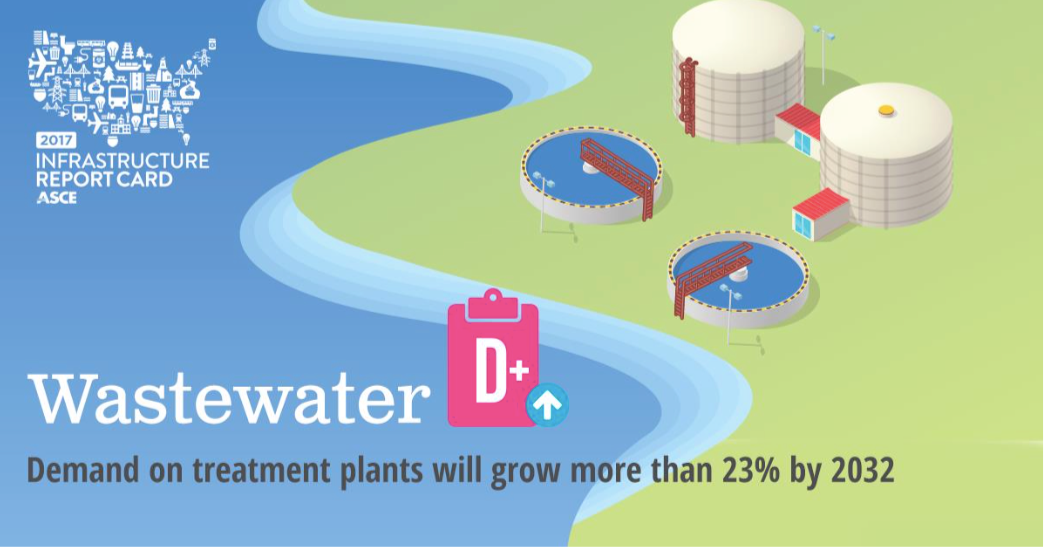 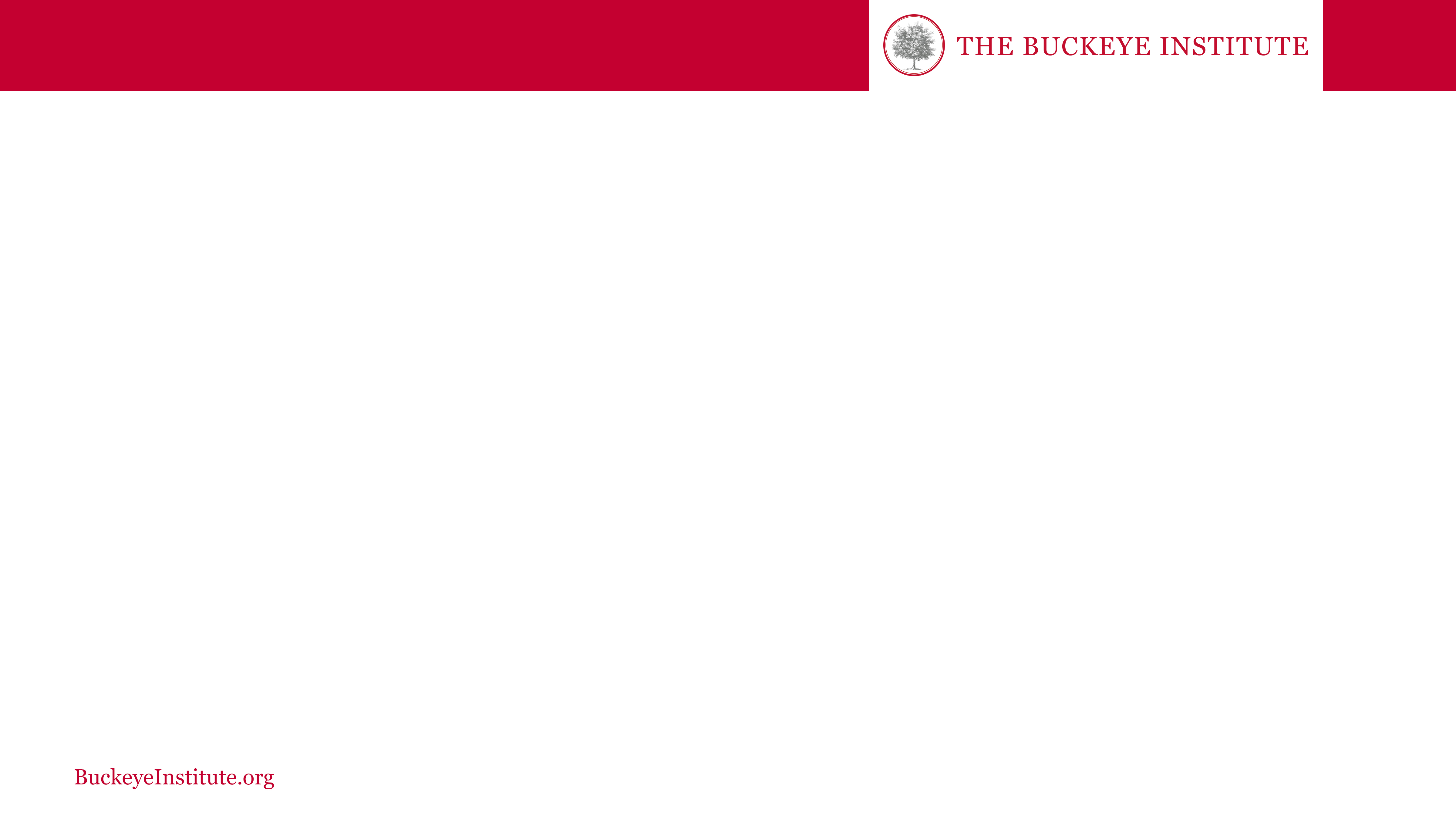 Key Infrastructure Facts
Drinking Water
According to American Water Works Association cost of upgrading existing water systems will require at least $1 trillion. 

Wastewater
The EPA estimates $271 billion is needed for wastewater infrastructure over the next 25 years.
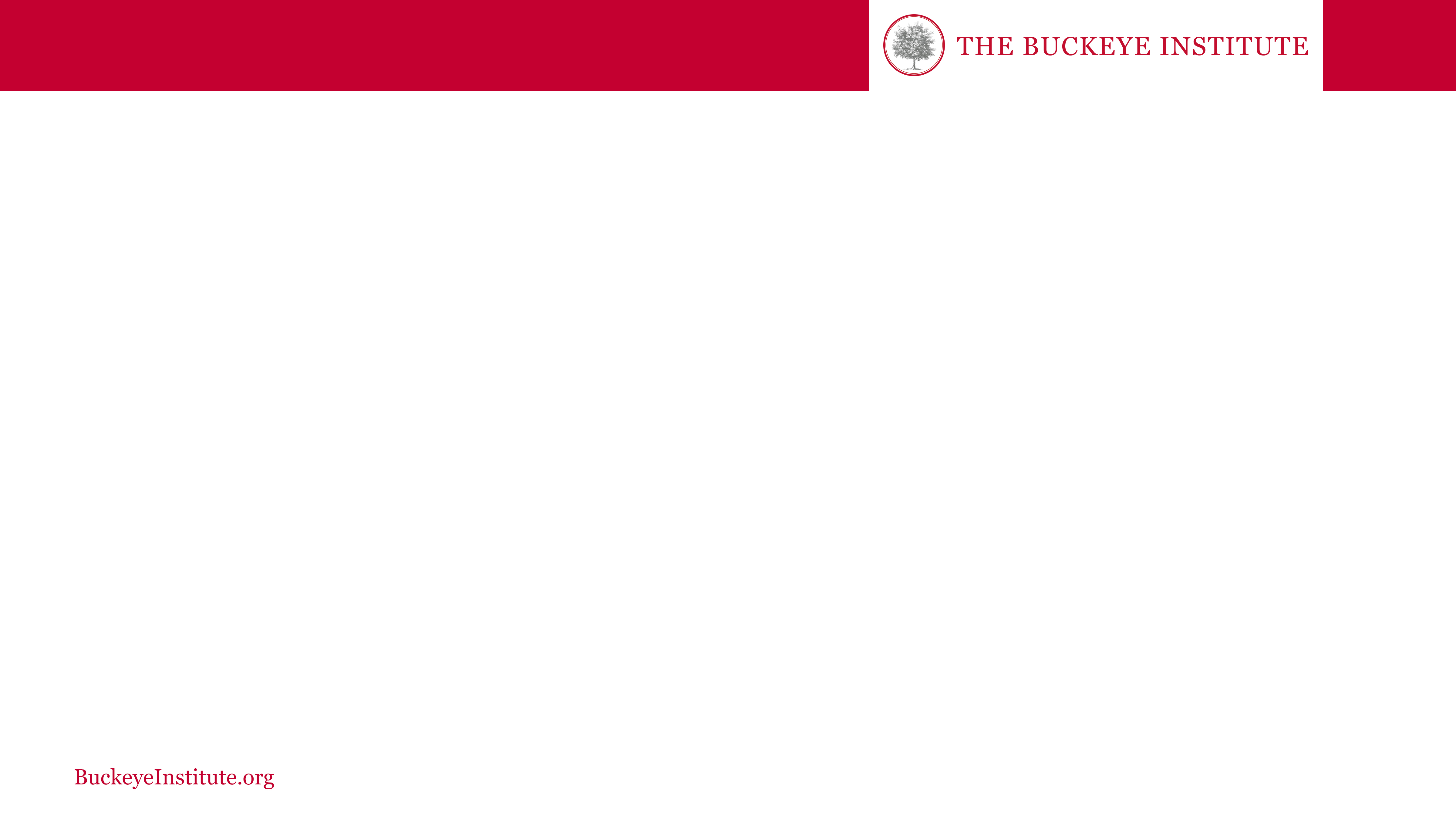 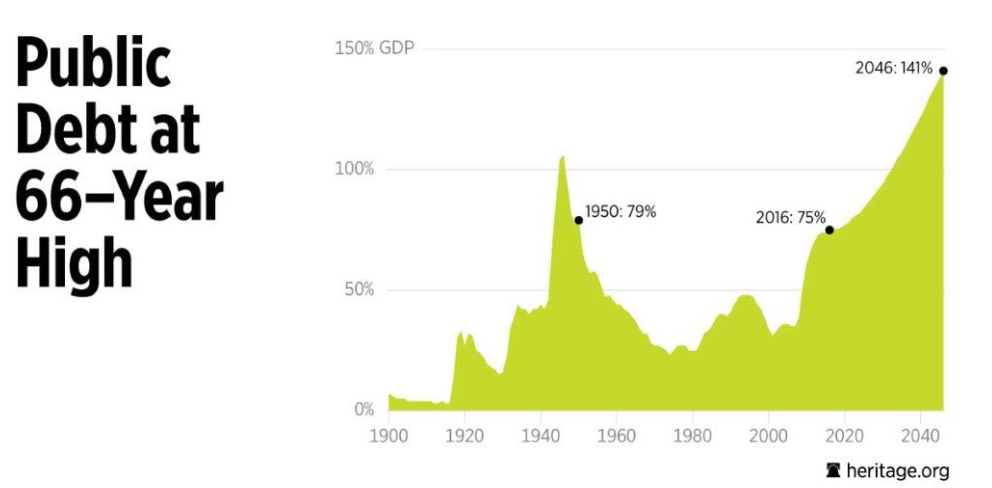 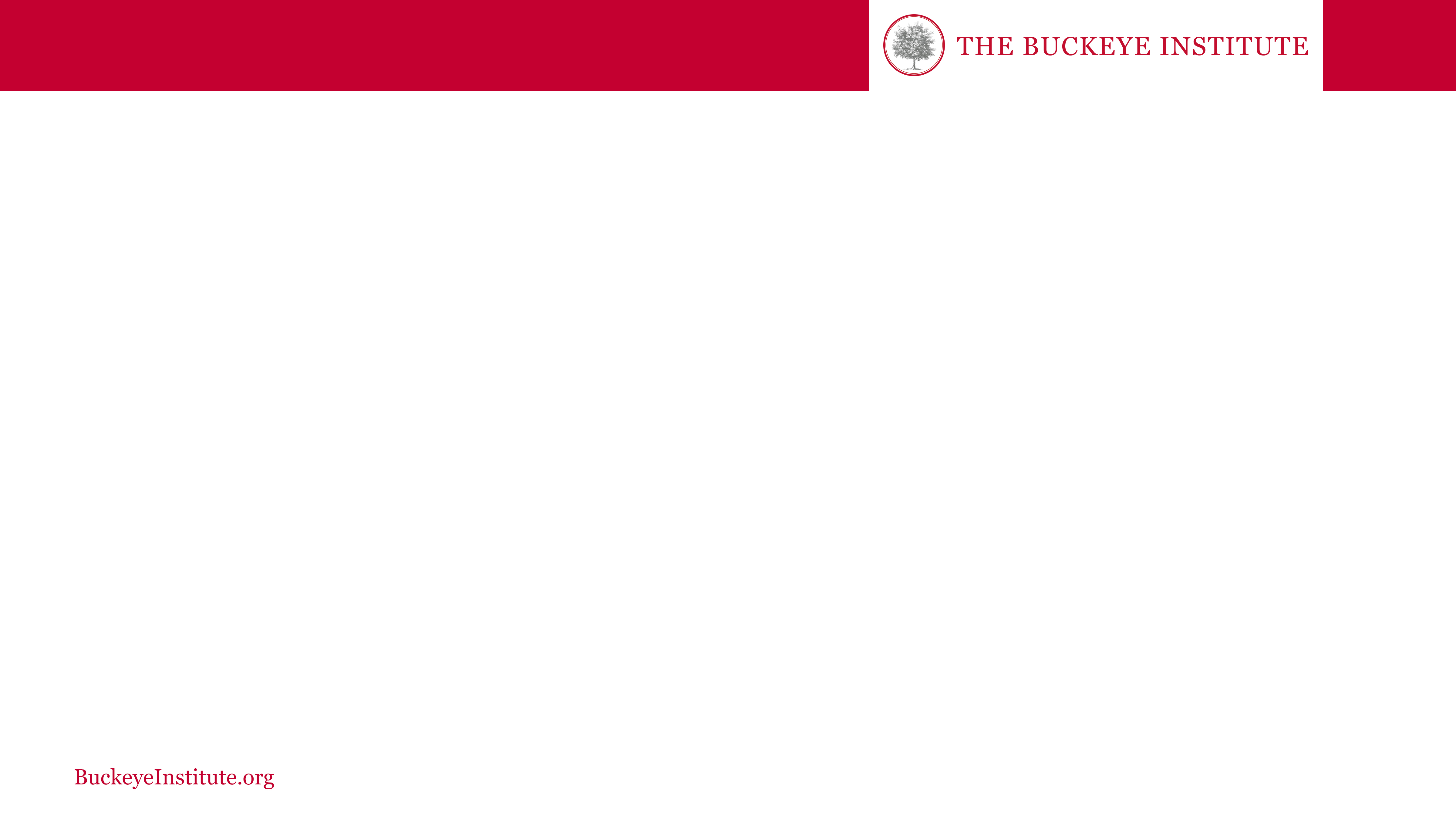 Debt
In 2013, the Census Bureau estimates that state and local debt totaled just under $3 trillion.  

State Level debt- $1.13 trillion 

Local level debt- $1.82 trillion

Question- What happens is financing costs INCREASE?Where does adequate financing come from to deal with infrastructure?
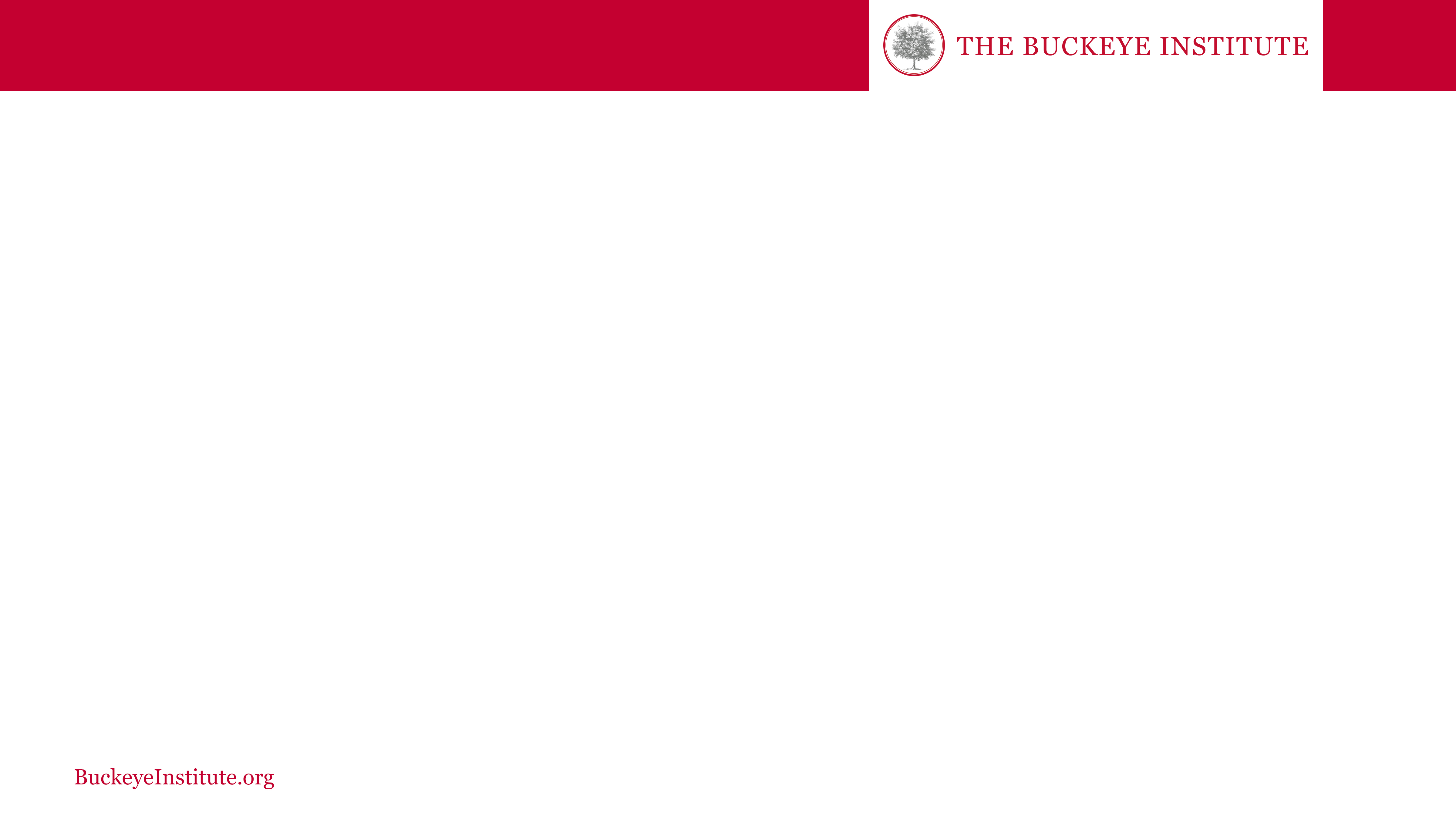 Exacerbating Factors
What happens as entitlement spending grows and Federal Government is pinched?

What happens after next recession to tax revenues and counter-cyclical spending?

Will debt increase?

Will maintenance on infrastructure continue to be deferred?
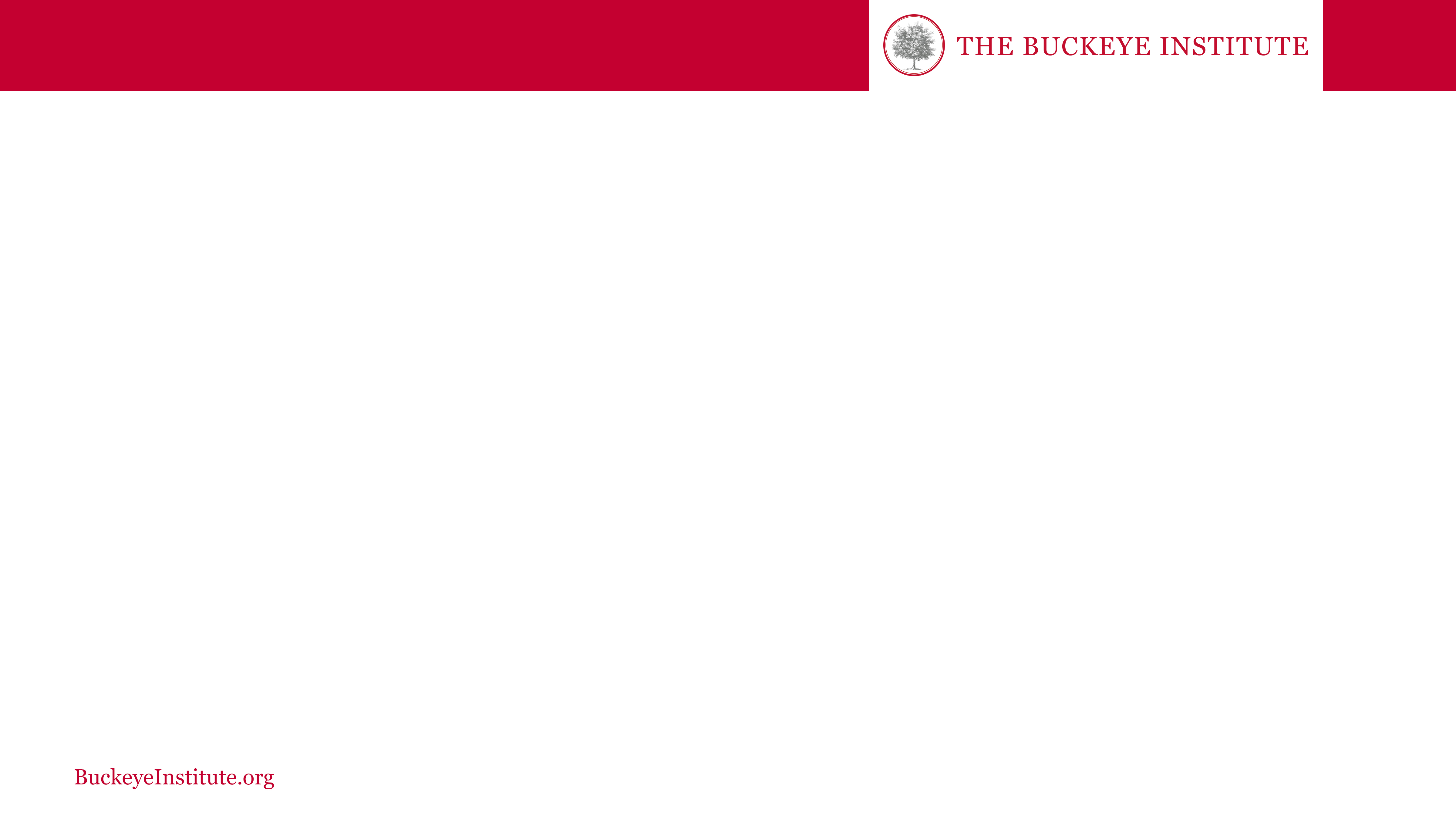 Leverage Private Sector
Public funding will remain critical for infrastructure, new mechanisms must be found

Leveraging private sector will be critical

Public Private Partnerships (P3s) will play a role
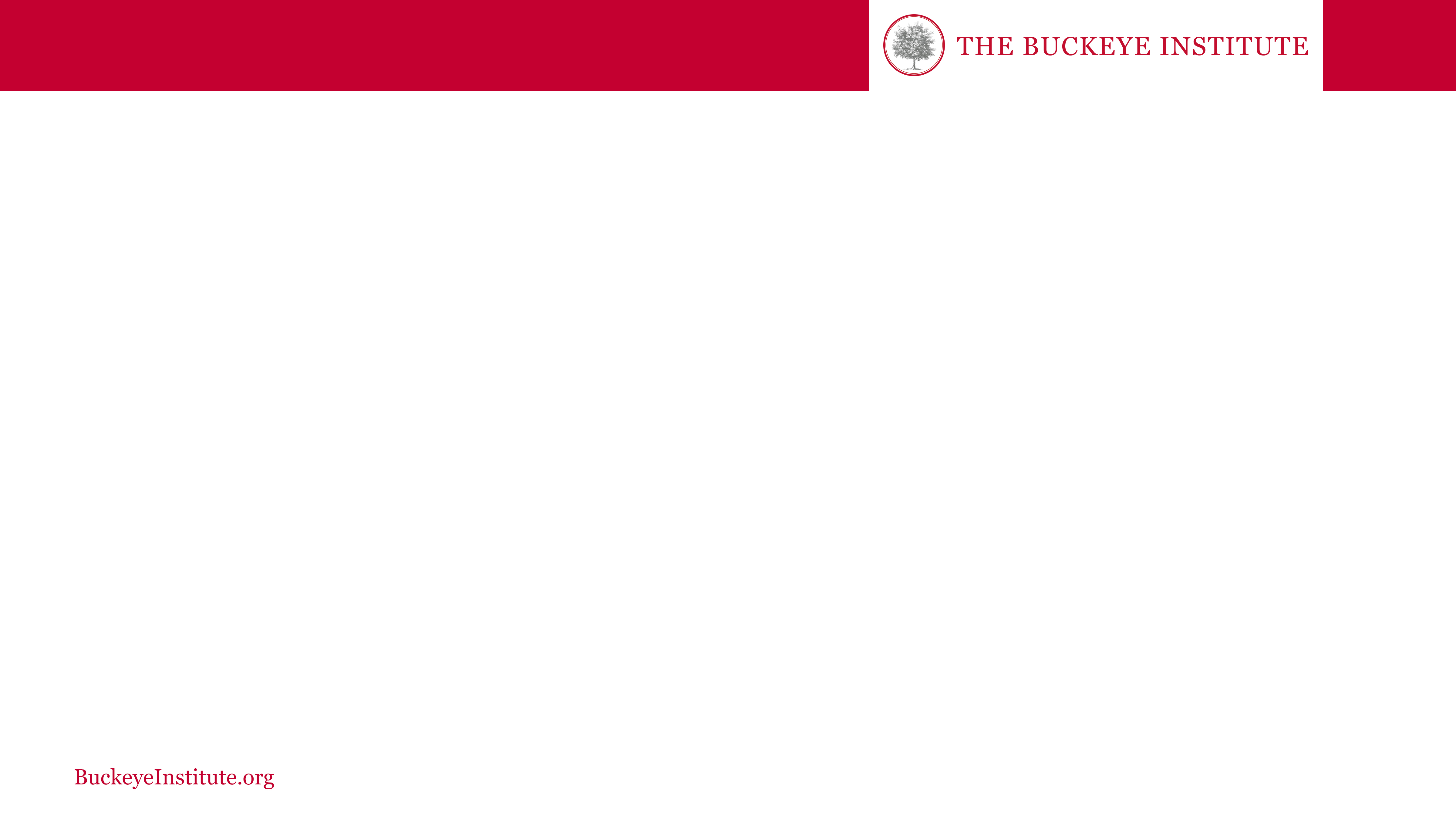 P3s
Use existing assets to generate funds (asset monetization), such as with the Chicago Skyway

Used to develop greenfield (i.e., new construction) projects (e.g., South Bay Expressway in San Diego, CA)
 
Rehabilitate and expand existing facilities (e.g., the Capital Beltway high-occupancy toll lanes in Northern Virginia). 

P3s may increase financing capacity and reduce costs, the public sector still has to identify a source of revenue to pay for the project.
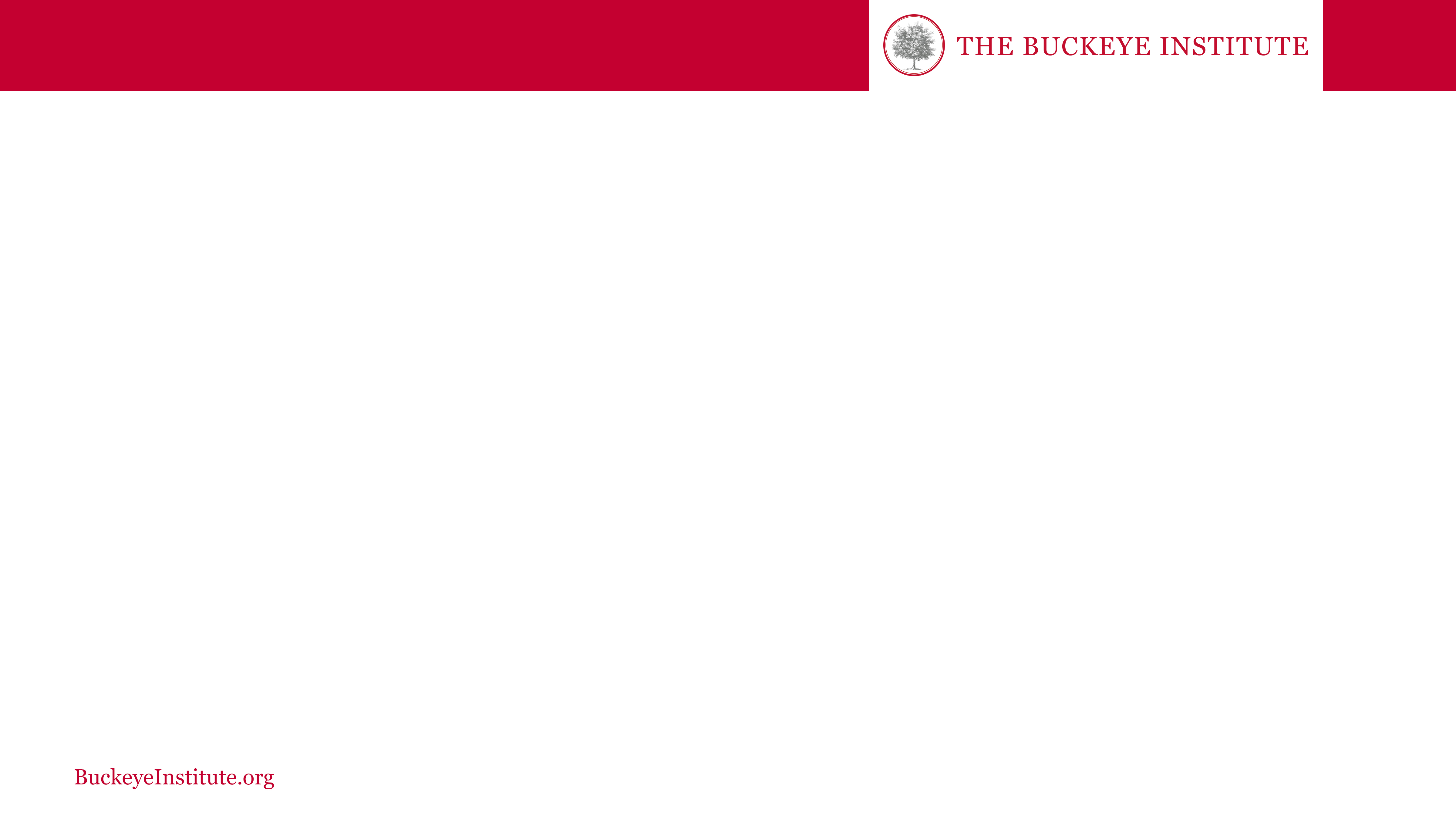 P3s
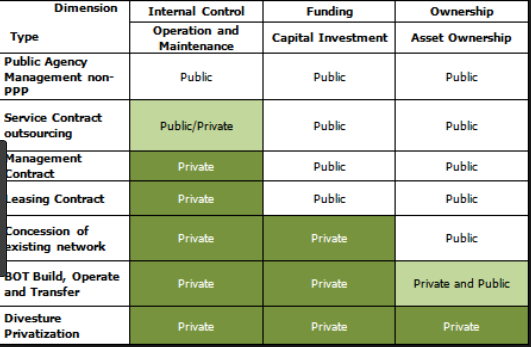 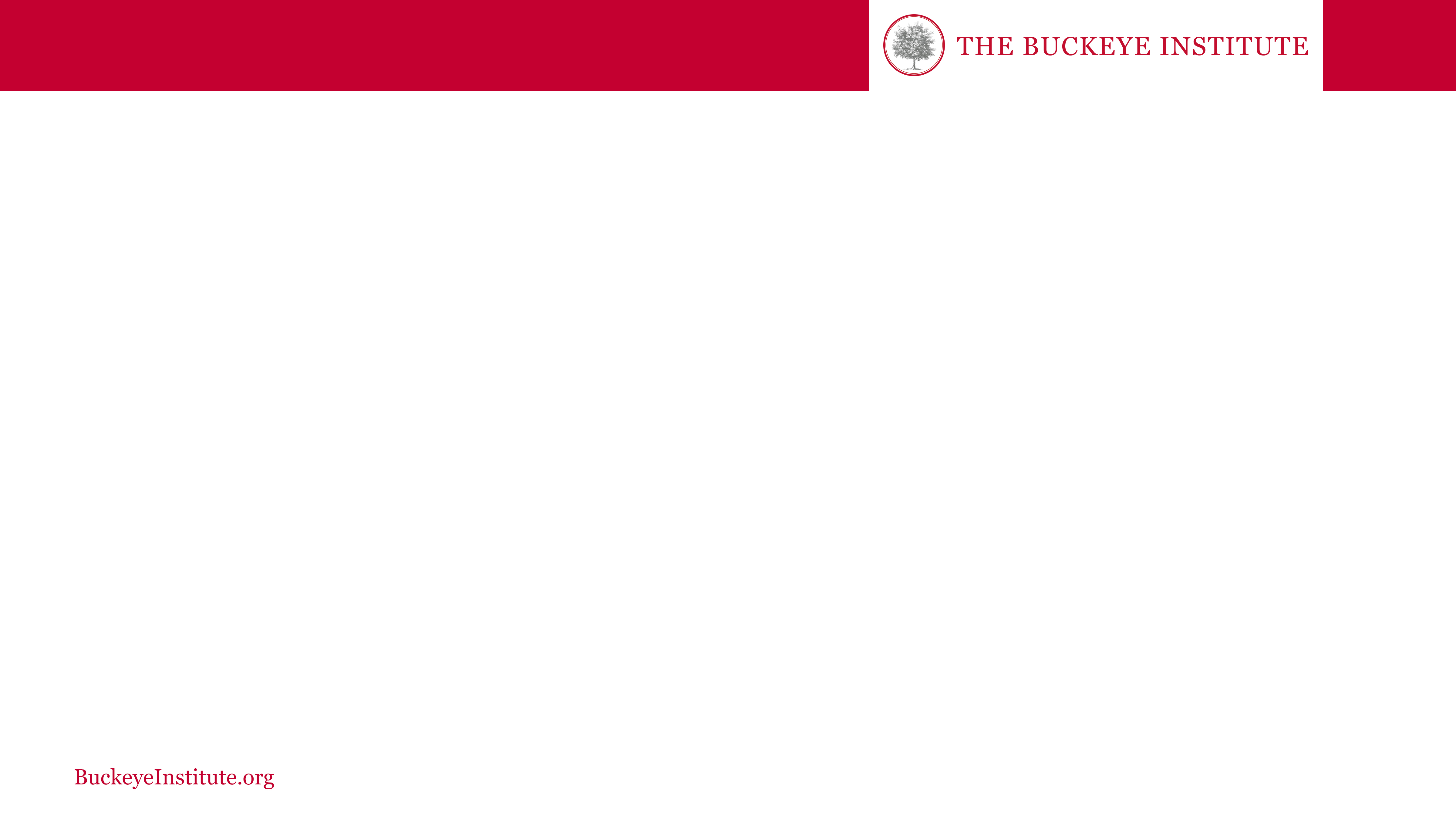 Ps
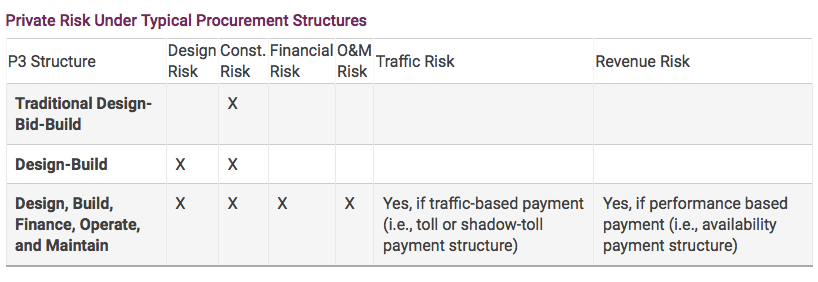 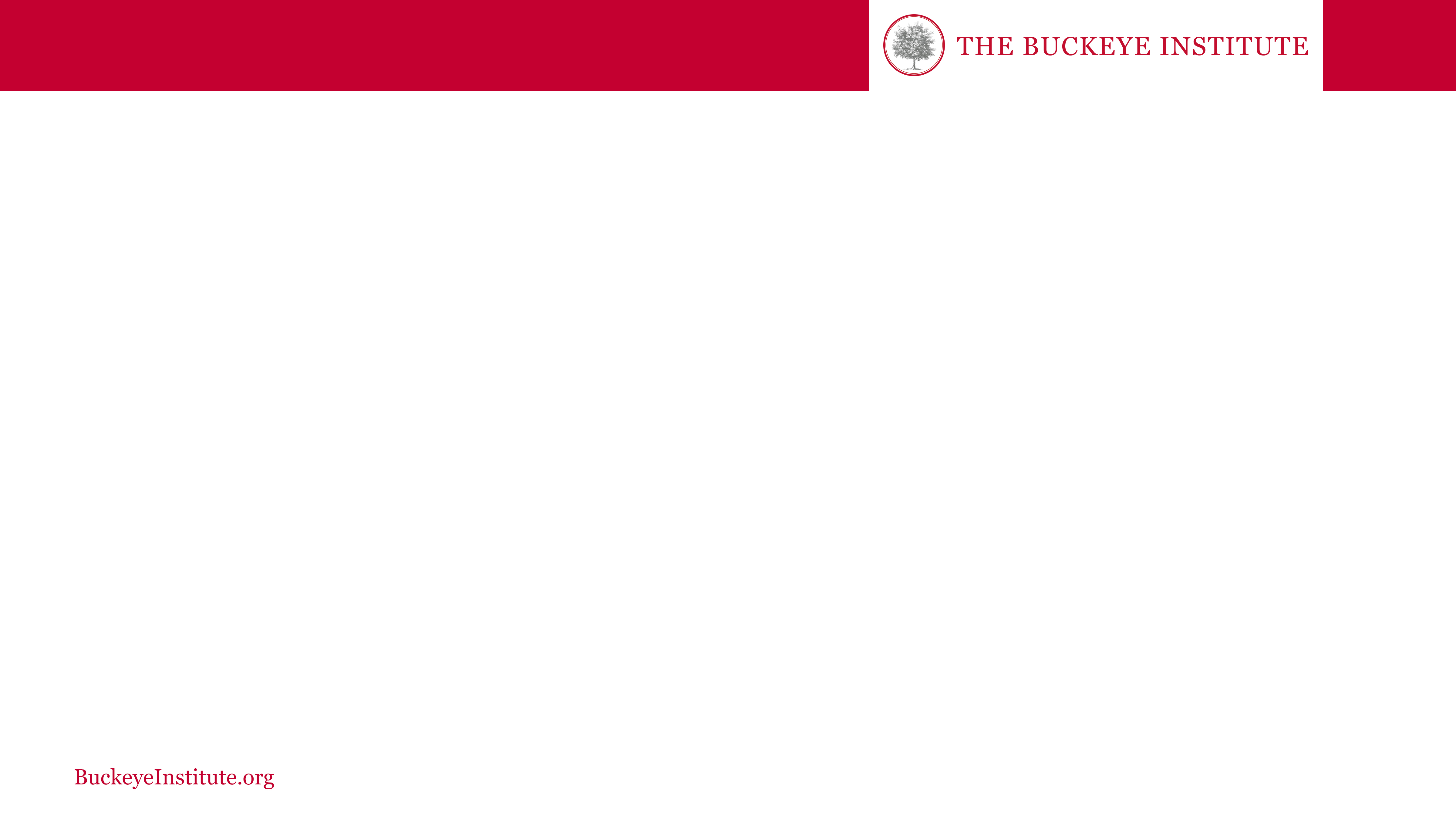 Innovative Financing
Section 11143 of Title XI of SAFETEA-LU amended Section 142 of the Internal Revenue Code to add highway and freight transfer facilities to the types of privately developed and operated projects for which private activity bonds (PABs) may be issued.

 This change allows private activity on these types of projects, while maintaining the tax-exempt status of the bonds. No substantive changes have been made to the PAB program by MAP-21 or any other legislation. (https://www.transportation.gov/buildamerica/programs-services/pab)
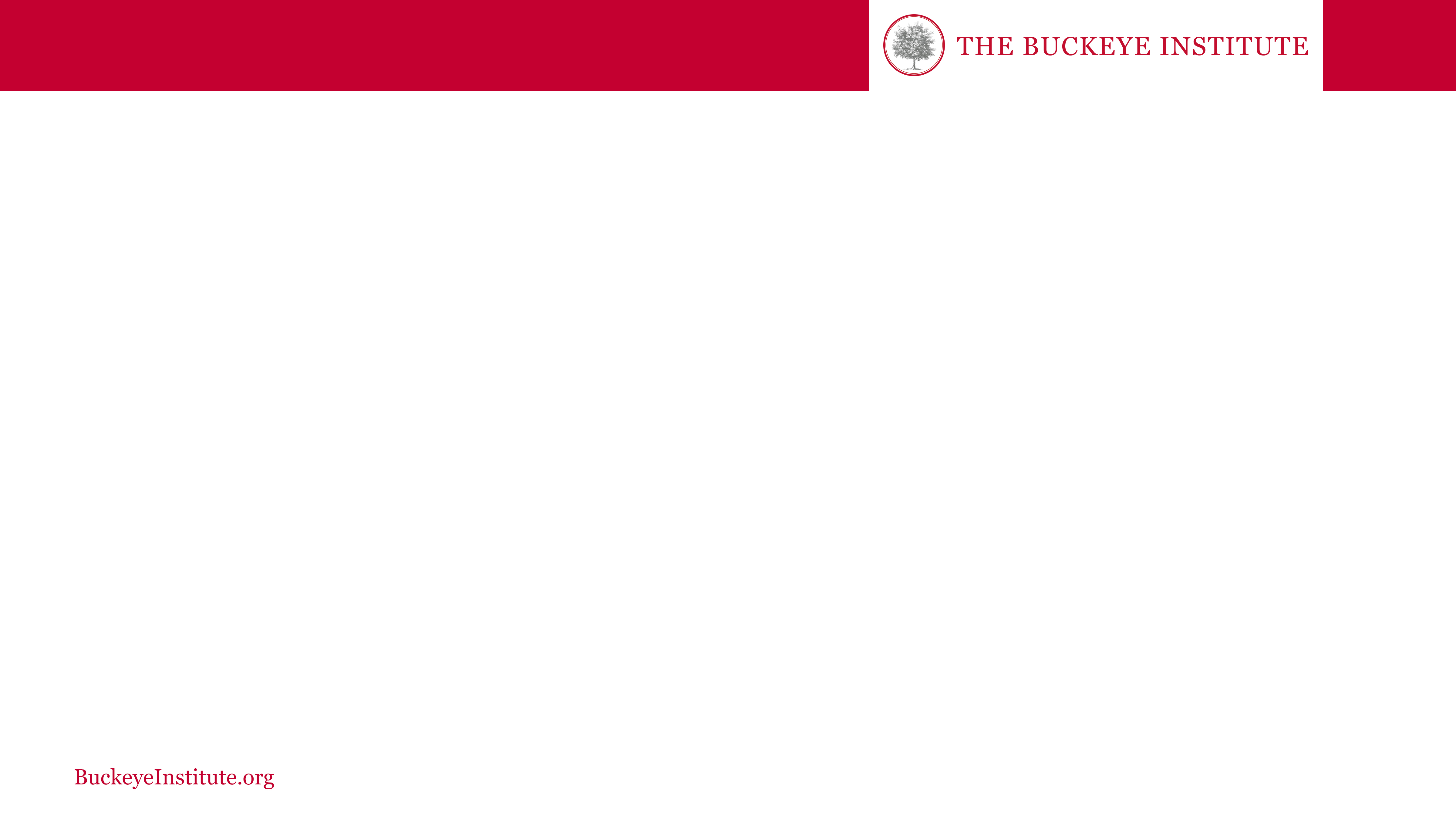 Innovative Financing
One method of reducing the borrowing costs to the private partner is to issue debt through a nonprofit public benefit corporation pursuant to Internal Revenue Service (IRS) Rule 63-20 and Revenue Proclamation 82-26. 

The nonprofit corporation is able to issue tax-exempt debt on behalf of private project developers.
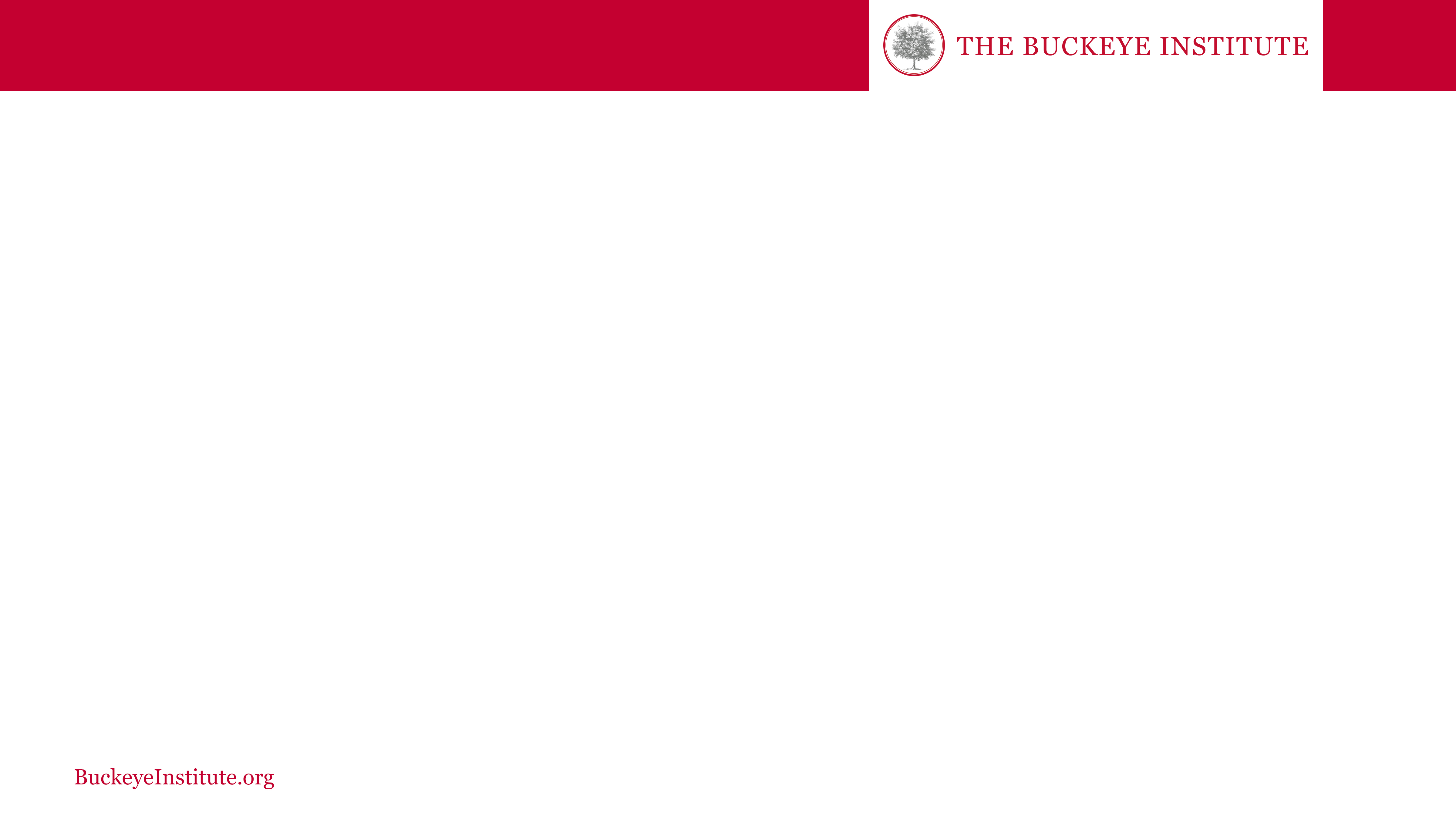 Trump Infrastructure Plan
$200 billion to leverage:

$100 billion will create an Incentives Program to spur additional dedicated funds from States, localities, and the private sector.

$20 billion will be allocated to expanding infrastructure financing programs.
$14 billion will go to expanding a number of existing credit programs: TIFIA, WIFIA, RRIF, and rural utility lending.
$6 billion will go to expanding Private Activity Bonds (https://www.whitehouse.gov/briefings-statements/building-stronger-america-president-donald-j-trumps-american-infrastructure-initiative/
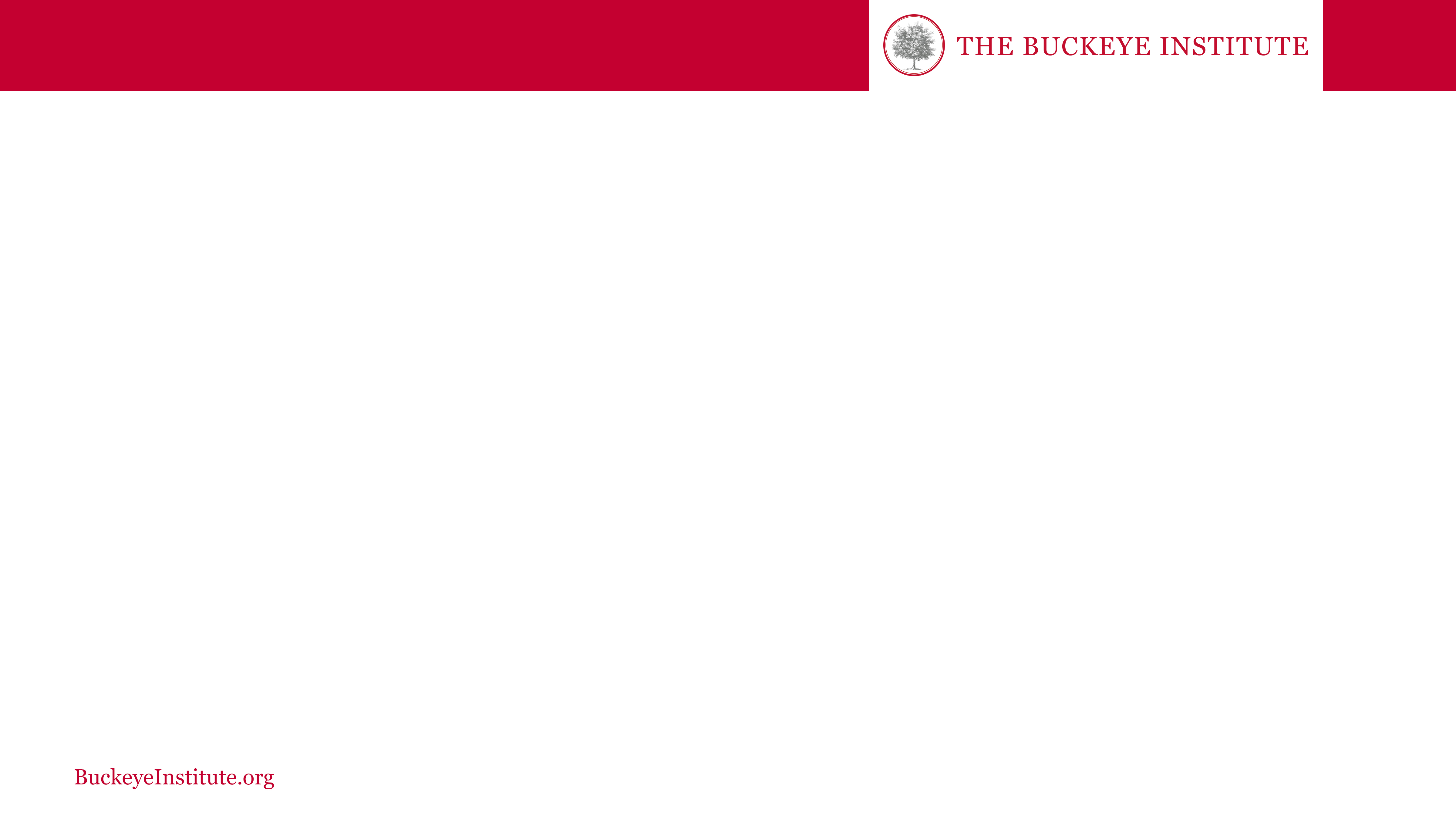 Critical Consideration
$ is tight

Innovative funding or P3s can only make a dent in infrastructure needs

Focus resources:
In Ohio, nearly $100 million spent on local projects including:

Soccer stadium in Cincinnati
$1 million for Columbus Zoo
$800K on various park splashpads

That could have gone to Public Works Commission
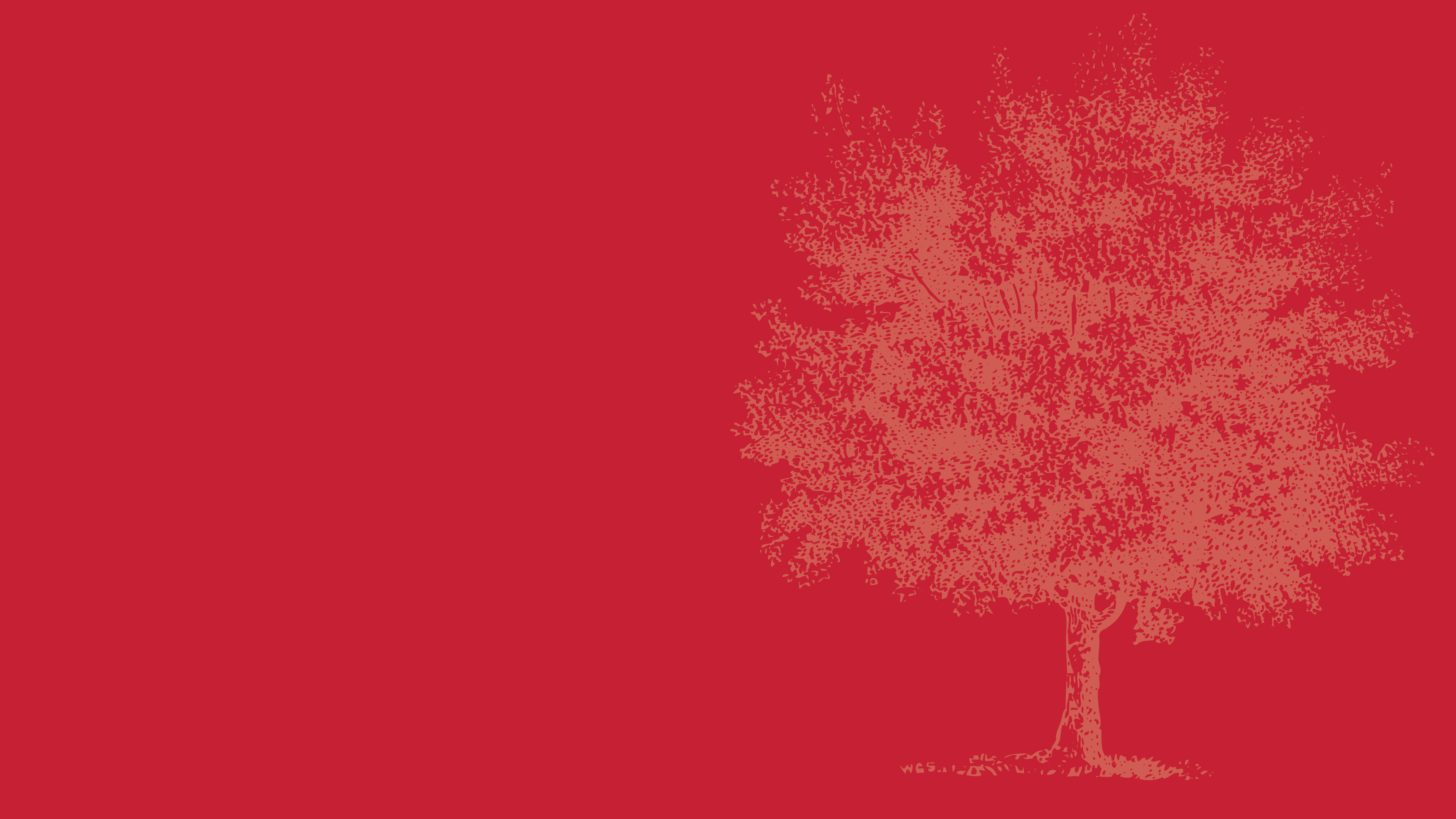 Greg R. LawsonResearch Fellow614-224-4422greg@buckeyeinstitute.orgwww.BuckeyeInstitute.org